UNIT 2
LANGUAGE ACROSS THE CURRICULUM
Language in Education and Curriculum
Why is Curriculum and education         inseperable ?
Curriculum is one of the medium through which aims of education could be achieved.
Development of both individual and social qualities depends on the content of curriculum provided. 
Curriculum includes all activities inside and outside the classroom (SEC 1952-53).
Language play a pivotal role in education and curriculum
Significance of Language in Education and Curriculum
Language is a tool for learning and aid to understanding.
Speaking and writing reflect the thinking process that is taking place. Language is not only a means of communication but linked to thinking process.
Students learn in language. If their language is weak, so is their learning.
Language matter not only in language classroom but also through the curriculum.
Standard language as a mean of educational purpose hi xerox ah en tur .
Language in curriculum
Language is important in comprehension and for making use of knowledge. 
Language in the curriculum is the chief medium for exchange of ideas between students and teachers.
Language plays a central role in any curriculum development and effective functioning of school curriculum
Learning Language
Child first interact with family members, talk and learn language unconsciously.
 Mother tongue is consider to be the first language in which a child speak. Acquisition is a common term rather than Learning at this level.
Children learn language consciously at the primary stage(school).
 The teacher use certain technique and strategies for the child in learning language(L2,L3 and so on).
Popular method and approach in learning language:
Grammar translation method
Direct approach
Natural approach
Situational approach
Oral approach
Cooperative language learning
Task based learning
Learning through language
Language is use as a medium of instruction in learning.
Connate language as a communication phenomenon.
Language a prime tool in learning process, display learning, assessing learning.
Function of Language
A. Informative Function
Transfer information 
It is responsible for describing things and delivering messages that provide readers or listeners with new information. 
This function is used to:
	(a)Affirm or deny propositions, as in science or the statement of a fact.
	(b)Describe the world or some reasons for it
B. Expressive function
People use this function of language each time when they need to share their feelings.
It doesn't deliver a message; it is aimed to express feelings and impressions.
It helps readers to receive the bigger picture of the characters' personalities and their emotions.
The simplest examples of expressive language are various exclamations, swear words, words of admiration, gratitude, etc.
B. Performative function
Language perform an action in themselves.
"I do" in the marriage ceremony.
Give order or command.
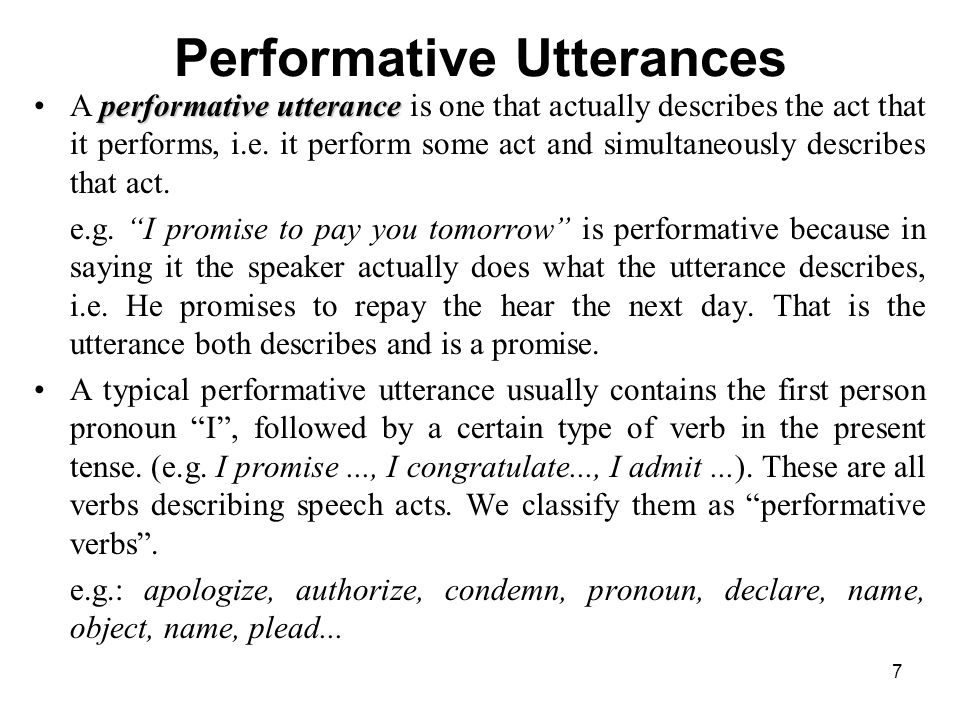 ASSIGNMENT
Boys : Function of language inside classroom.
Girls : Function of language outside classroom.